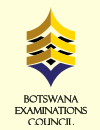 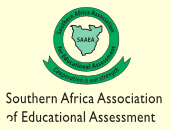 Quality Education:Can Value-Added Methodologies (VAM) Come to the rescue?
Peter D’Arcy, 
   Head Teacher, Bathoen 1 House School, Debswana OLDM, 
Botswana Educational Research Association Member
[Speaker Notes: So far we have talked about different sorts of assessment, but not the way we compare the performance between schools, teachers, subjects and pupils. Dr Cele touched on analysis of results, in terms of overall gender studies. International rankings, and sub-group performance. Mine is not to judge the quality of the exam, or whether the ‘tail is wagging the dog’ – teaching to the test… It is only to ask for fair comparisons between learning institutions in terms of the results they are producing.  Value Addition methodologies may come with a solution to this dilemma.]
The current situation
Senior schools are ranked nationally based on the percentage of students who got 5 Credits (A, B and C grades) or more in their final examinations

Subject analysis only extends to what percentage of the students got credits – and this is compared to other senior schools – and the schools are ranked by subject using this criteria.
Research Topic
What are Value Addition Methodologies (VAMs)?

“Value Added” - using student achievement data to make evaluative statements about teacher effects on student achievement. 1

“Value-added-modeling (VAM)” - examining academic progress over time regardless of level of proficiency.2


(1T.J.Dwyer 2016) (2Rubin, Stuart, & Zanutto, 2004)
Different VA Methods
Status models

Cohort gains models

Simple regression / OLS (Ordinary Least Squares)

Multivariate regression
[Speaker Notes: Status – at one point in time – comparing to others not able to connect where they were to where they are now
Cohort gains – taking the group of students and looking at the group’s gains from one year to the next and then looking at individual gains (or losses) compared to the group]
Example variables that could be factored into multiple regression models
Special Education status
Difference from modal age of group
Class size
Teacher experience / qualifications
OVP (Orphan and Vulnerable Pupils)
English as a second language 
Ie. Teacher, learner and school characteristics
Research Methods
Simple Regression analysis was used to analyse the data: Why? Because the many other sorts of data that could be incorporated into a Multiple regression model are currently unavailable

Statistical analyses of students’ examination results – comparing, in the Botswana context, Junior School subject results in national final exams to Senior School leavers exams. Did student grades go up, stay the same or go down? 

The data comes from 600 or so students at a government Senior school. Their grades in English, Mathematics and Setswana were compared at JC level with BGCSE level, by class. In this way individual teachers were compared with each other in their subject groupings.
Calculation of student VA score
Calculation of Teacher VA score
Real stats comparing teachers in                Setswana at school ‘X’
Teachers ranked in Setswana across 21 classes from School ’X’, according to the VA of the children who sat the exam.
Graphical representation of VA for Setswana
Research Findings
Teachers who teach the ‘pure science’ classes do not necessarily rank highly in this measure of effectiveness.

Using this measure of effectiveness teachers would have to give more attention to all their classes, because all their results count – it is possible to add value to any one of the classes

Even if all teachers get ‘poor’ results the method discriminates between them.
Implications
Were the statistics available, one could do a similar dissection of all teachers teaching each subject throughout the Senior Secondary School system and rank them from first in the country to last. 

The simple regression model works well with the pilot group and can be expanded to a much larger group – preferably across all senior schools and subjects

The VAM can be used at upper primary schools using Standard 4 Baseline assessments and comparing them to Standard 7 leavers exam, as can teachers in Junior Schools by comparing their final results as compared to the Primary Schools Leavers Examination results.
Conclusion
Multiple regression would be interesting to apply to the JCE and BGCSE were supporting data available

Given the opportunity, it would be good to have access to the data set across all senior schools accessible, by class and teacher and be given a chance to work this project on the national scale.

MOESD would have to insist that result analysis is done in schools and submitted to them, by class / teacher in order for the analysis to be done with ease. Teacher Quals, experience etc.

In order to further validate results, an extension of this analysis over a two or preferably three year period per teacher would give a far more accurate picture of teacher effectiveness.

Sponsor me and one BEC colleague……!!!!!!!
[Speaker Notes: (What I have learnt and what comes next with the research)]
THANK YOU

Q & A